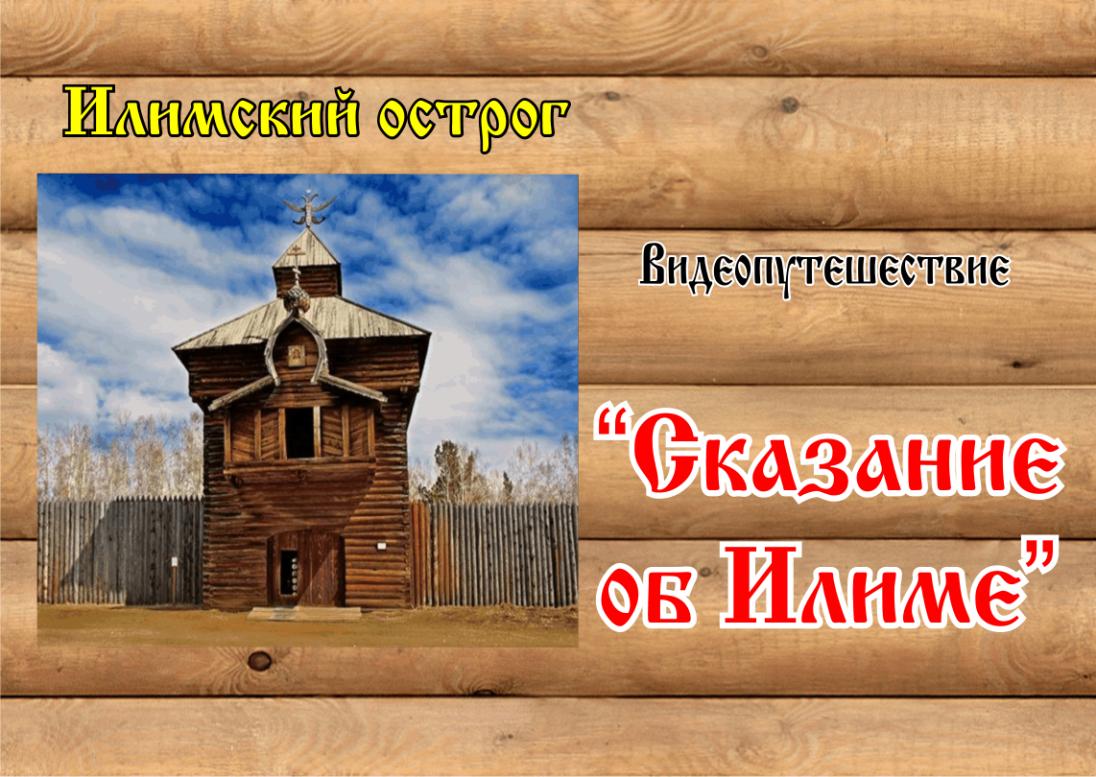 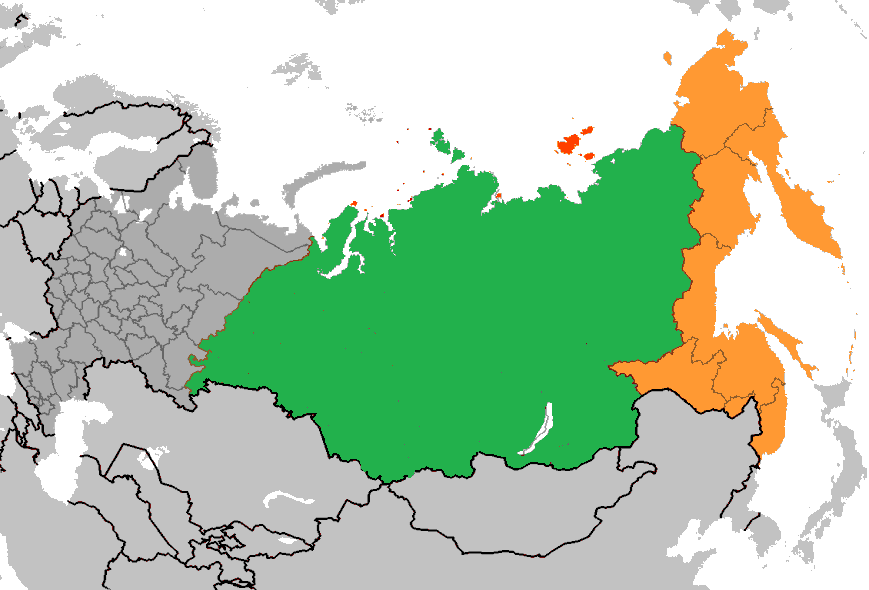 Территория Сибири на карте мира
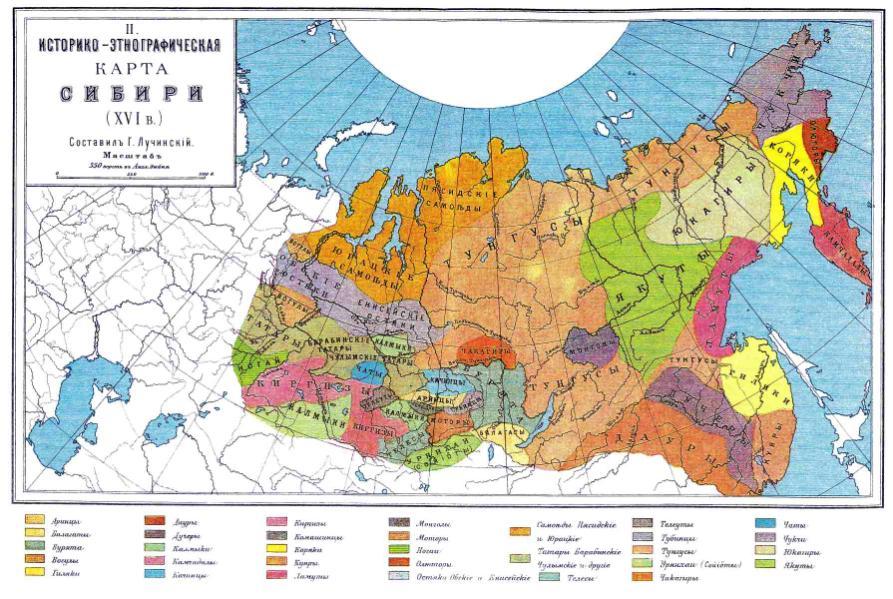 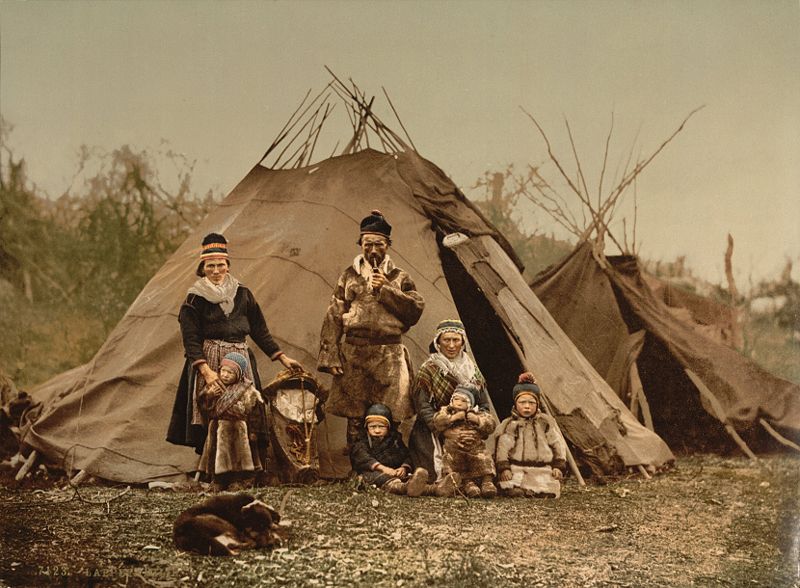 ненцы
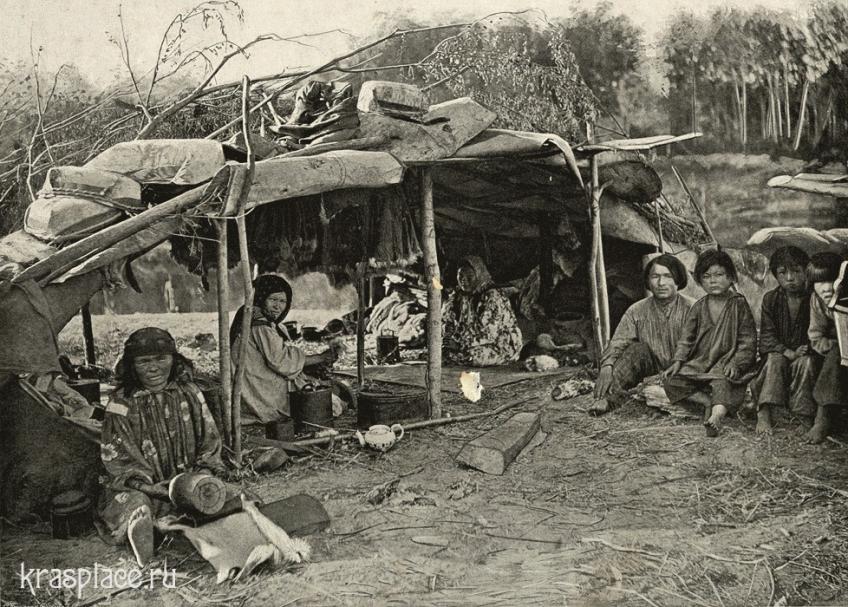 остяки
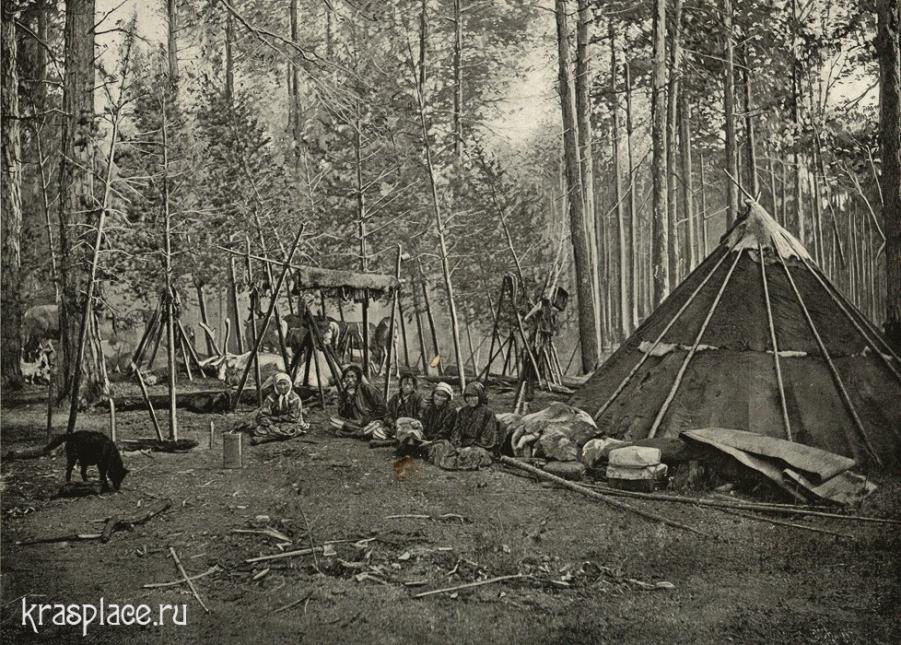 арины
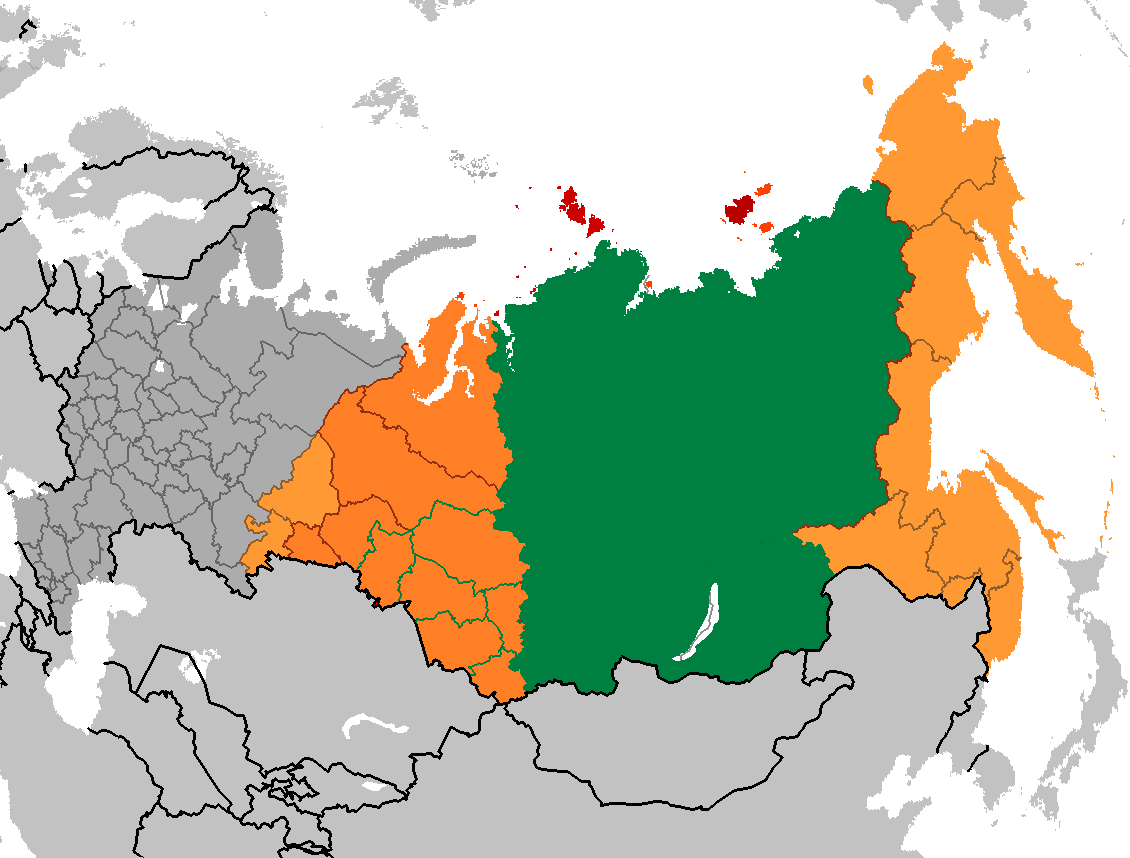 Территория Восточной Сибири
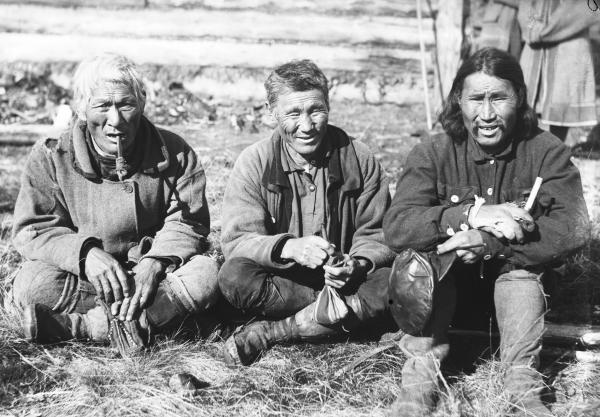 тунгусы
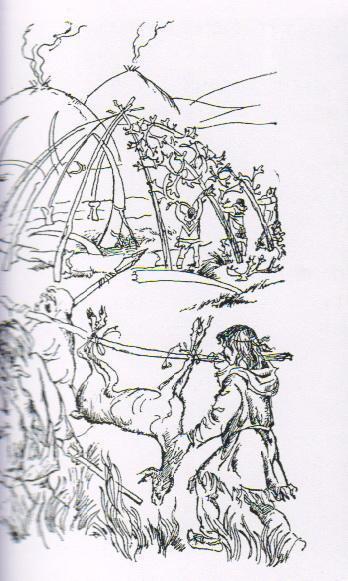 Древнее жилище 
из оленьих рогов
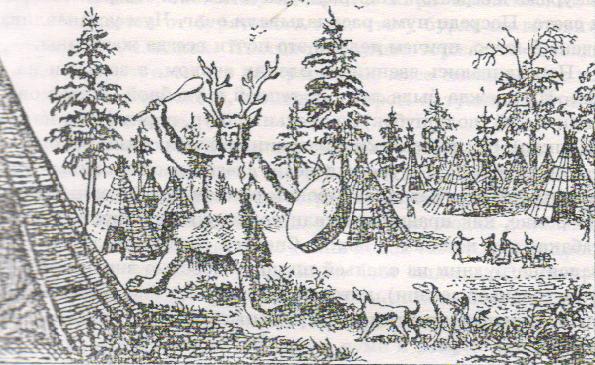 Селение эвенков
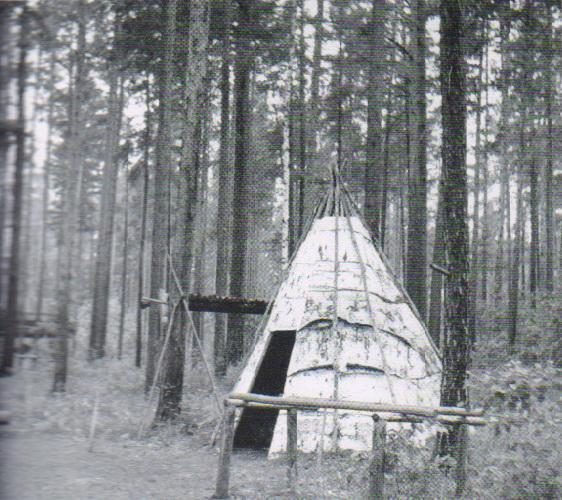 Шалаш эвенков
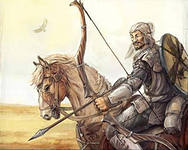 Сибирское ханство
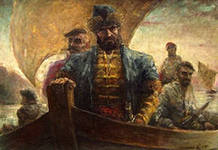 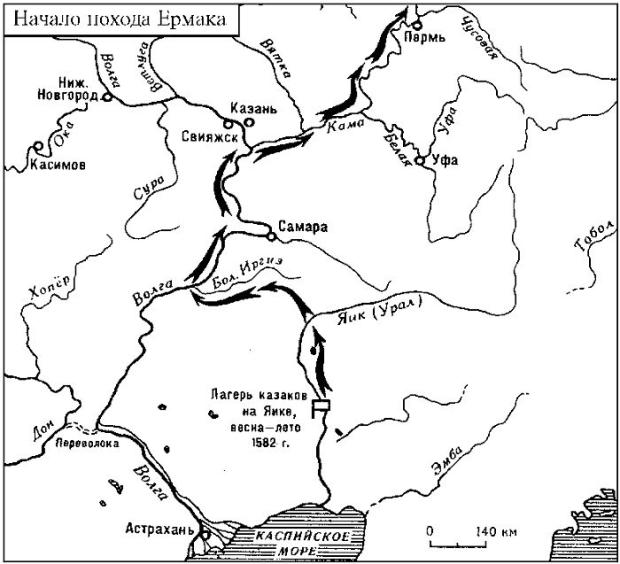 Ермак Тимофеевич
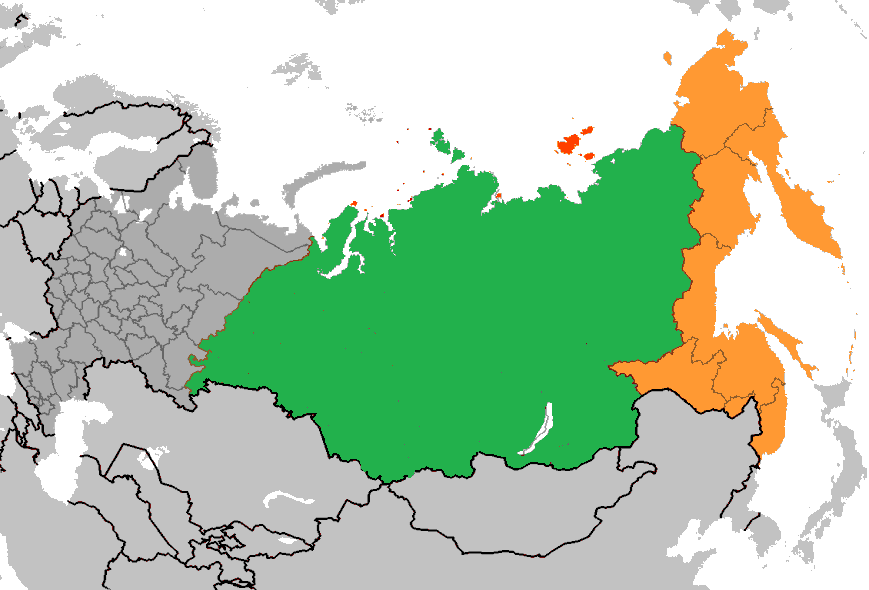 Территория Сибири на карте мира
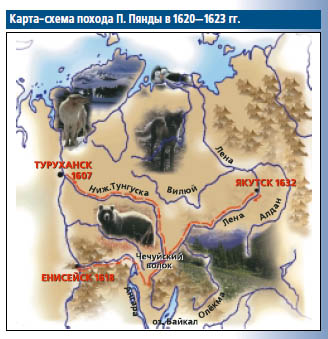 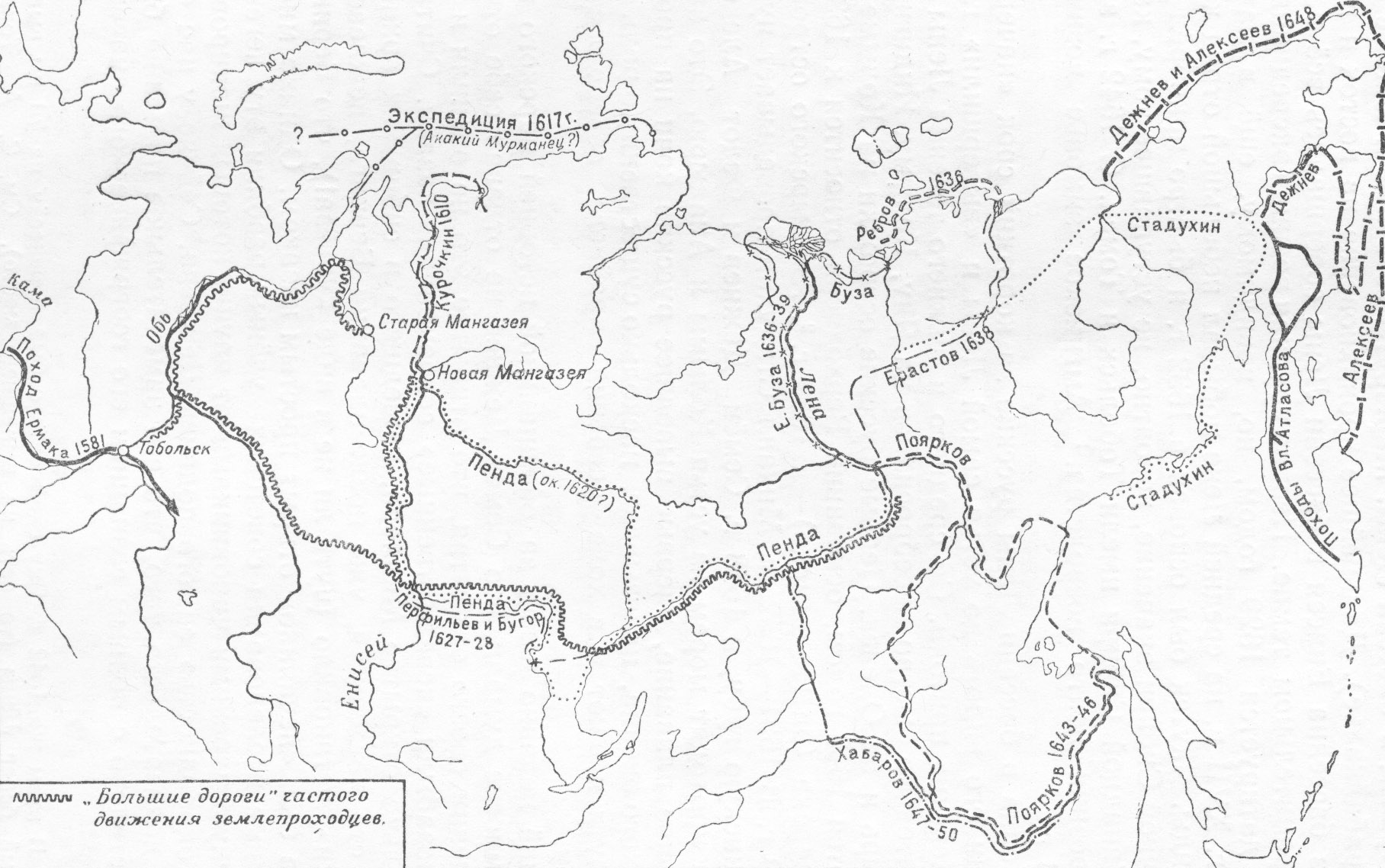 Походы первопроходцев
Походы первопроходцев
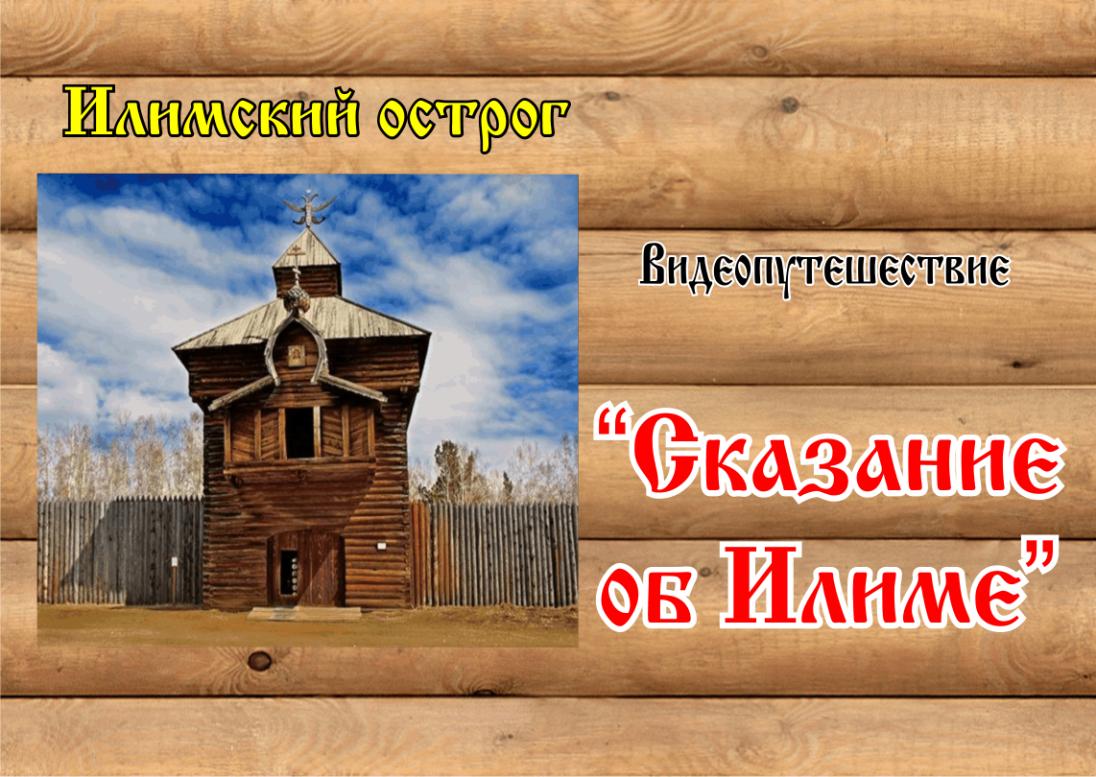 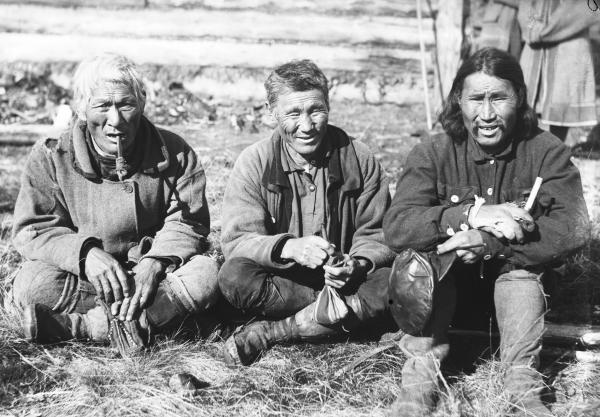 тунгусы
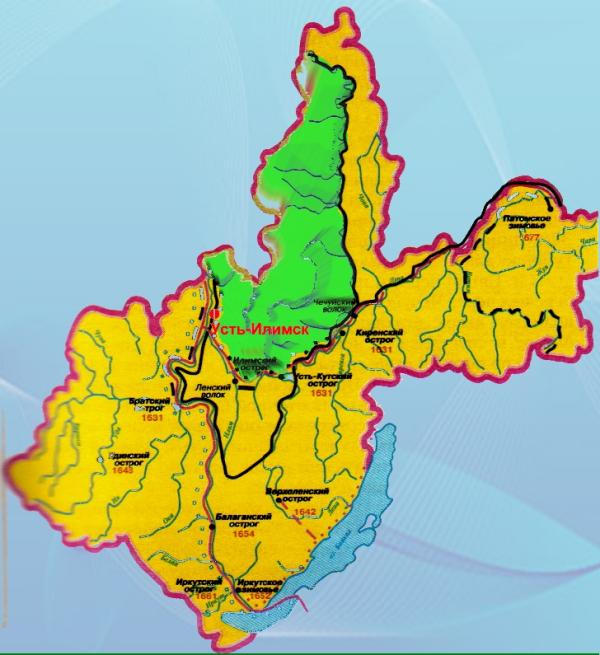 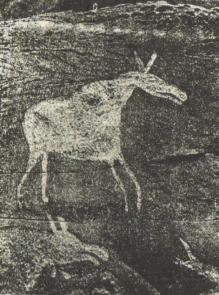 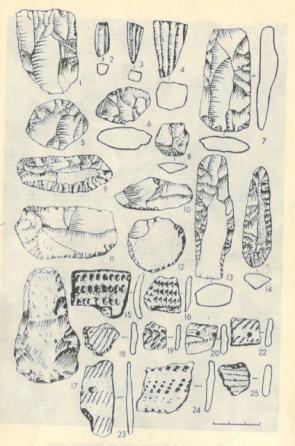 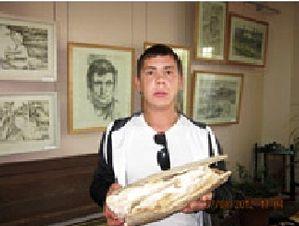 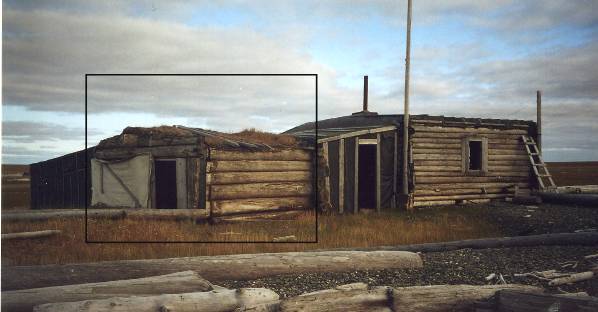 Зимовье
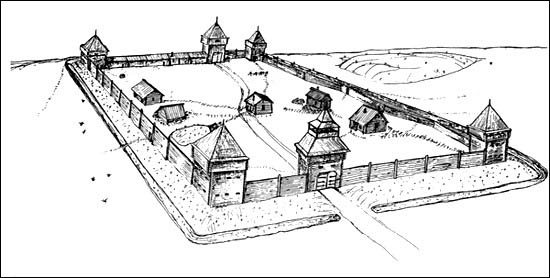 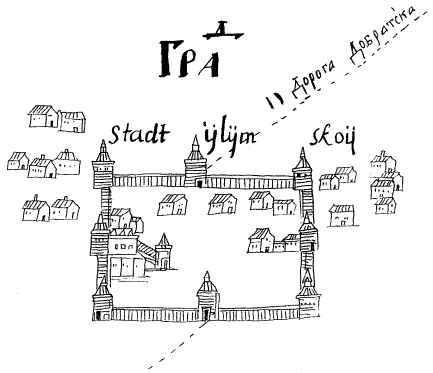 Изображение Илимска в «Чертежной книге Сибири» С. У. Ремезова. Конец XVII в.
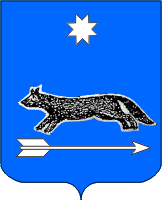 печать
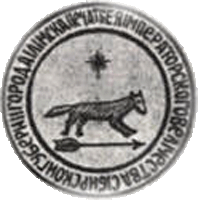 герб
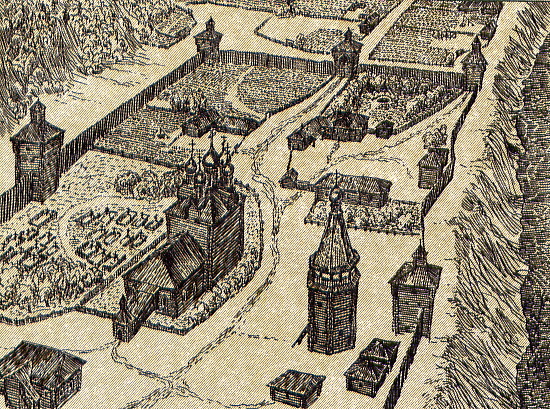 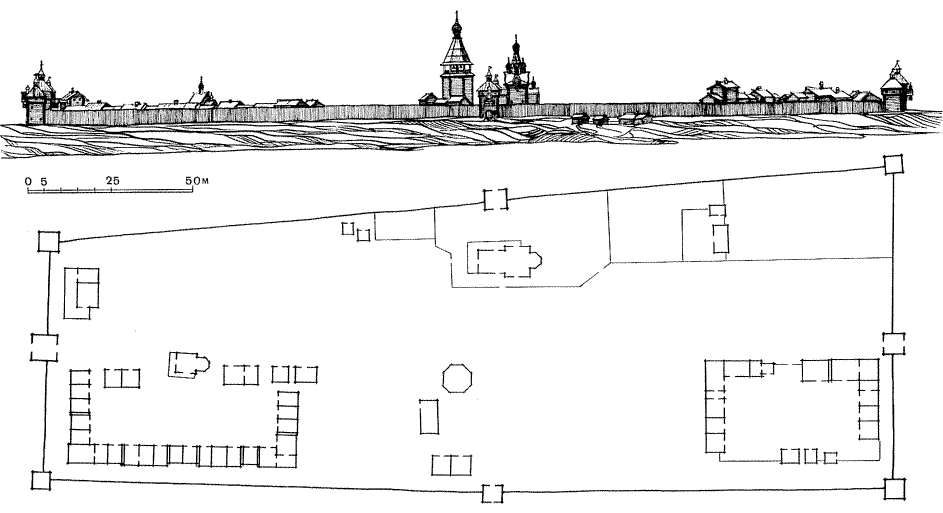 Общий вид острога
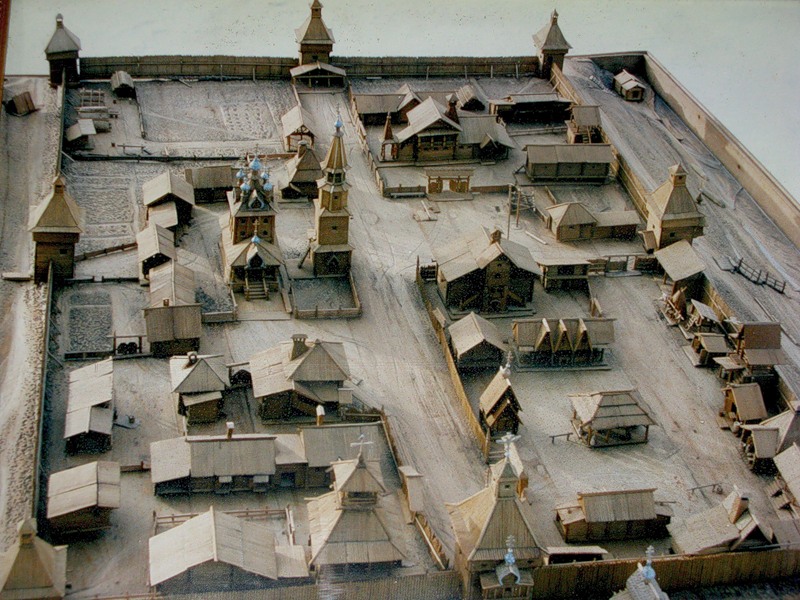 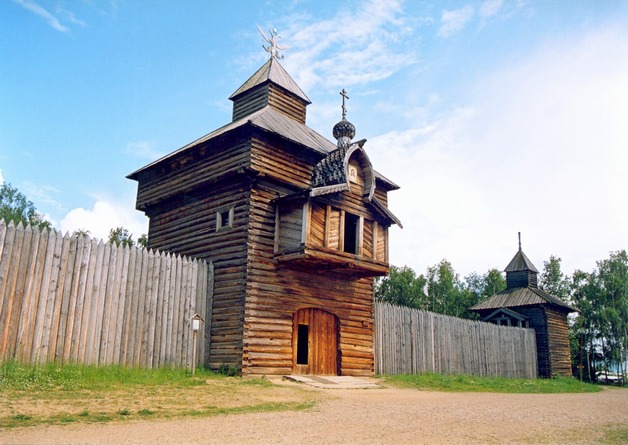 Спасская башня
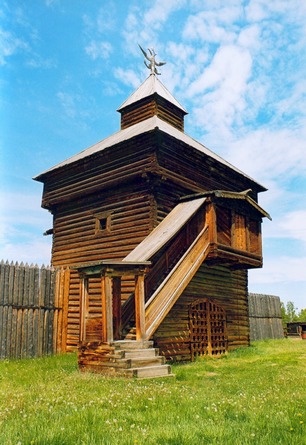 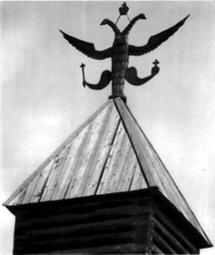 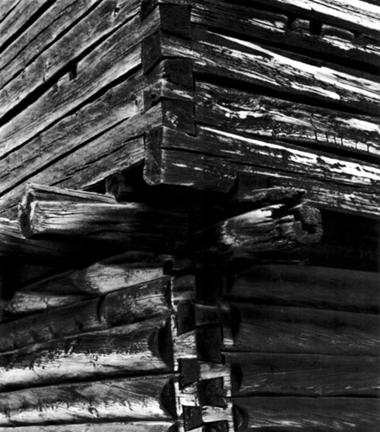 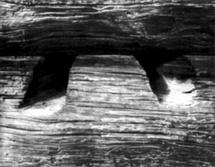 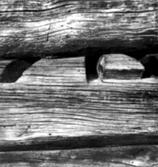 розвалы
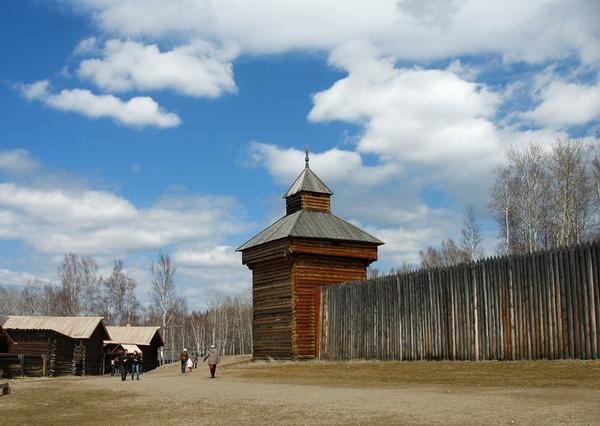 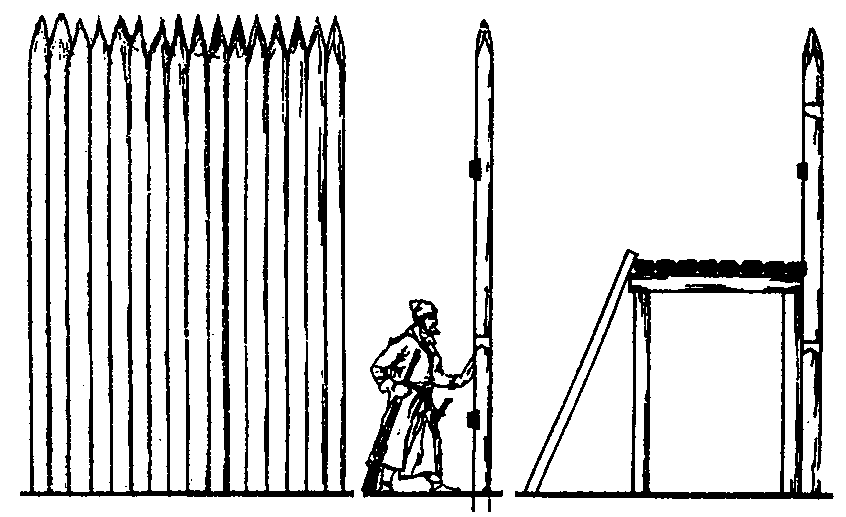 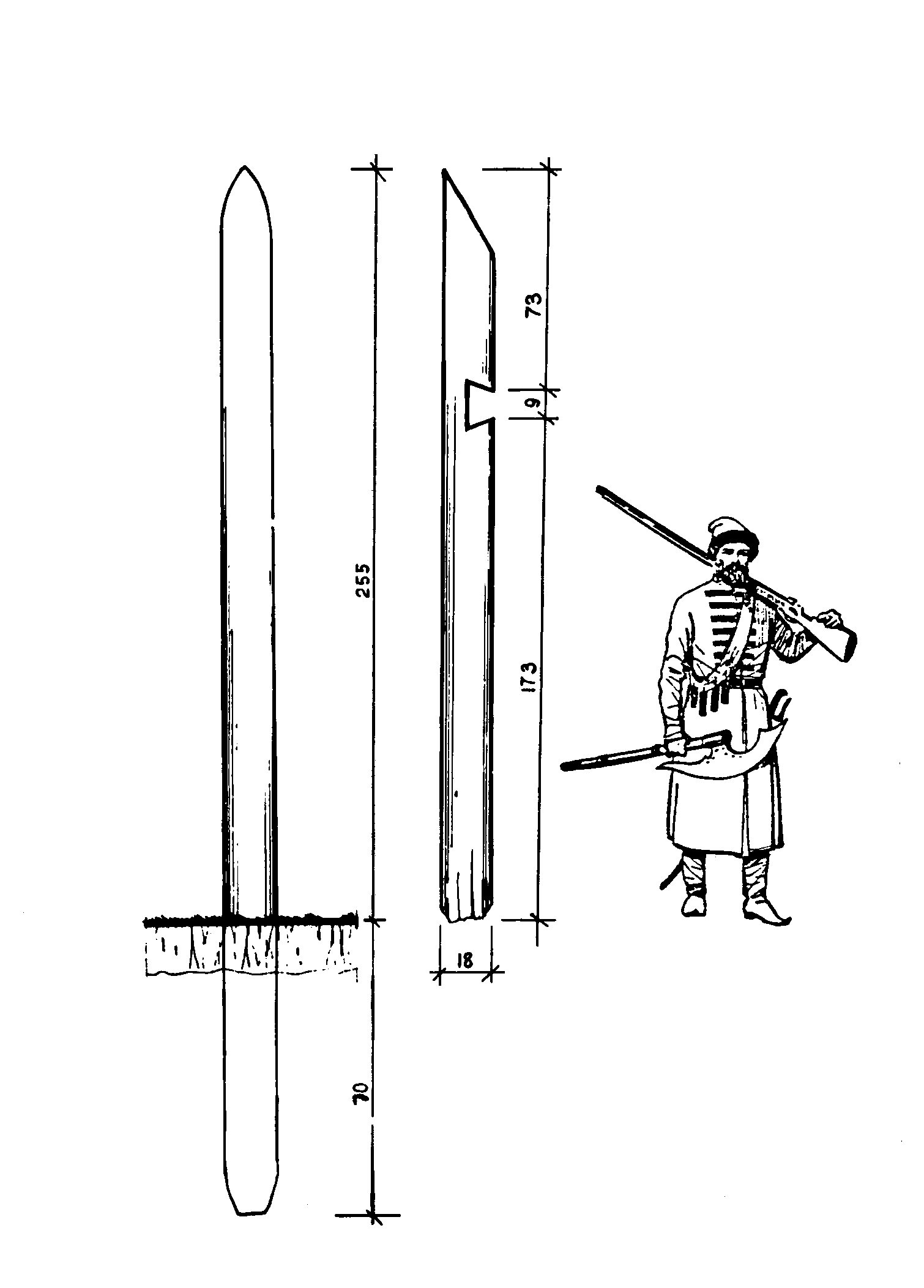 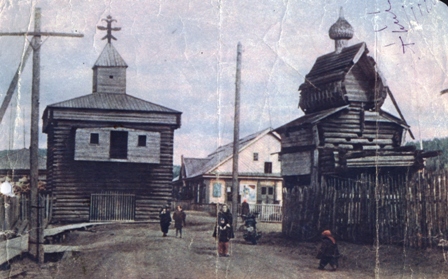 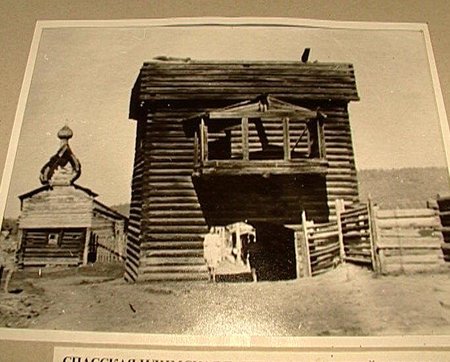 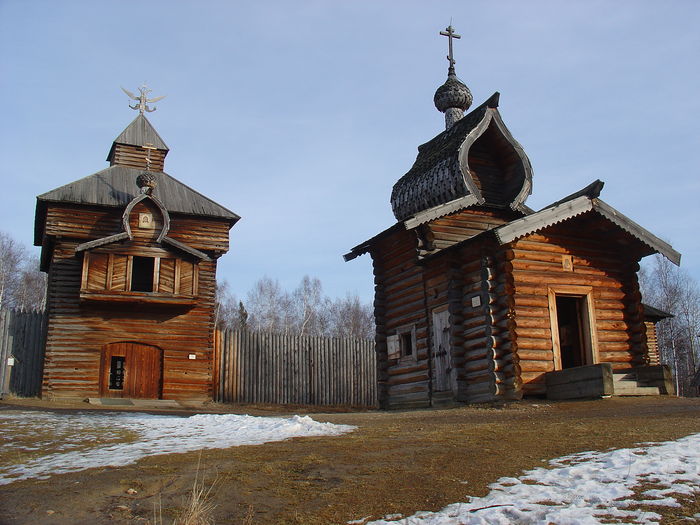 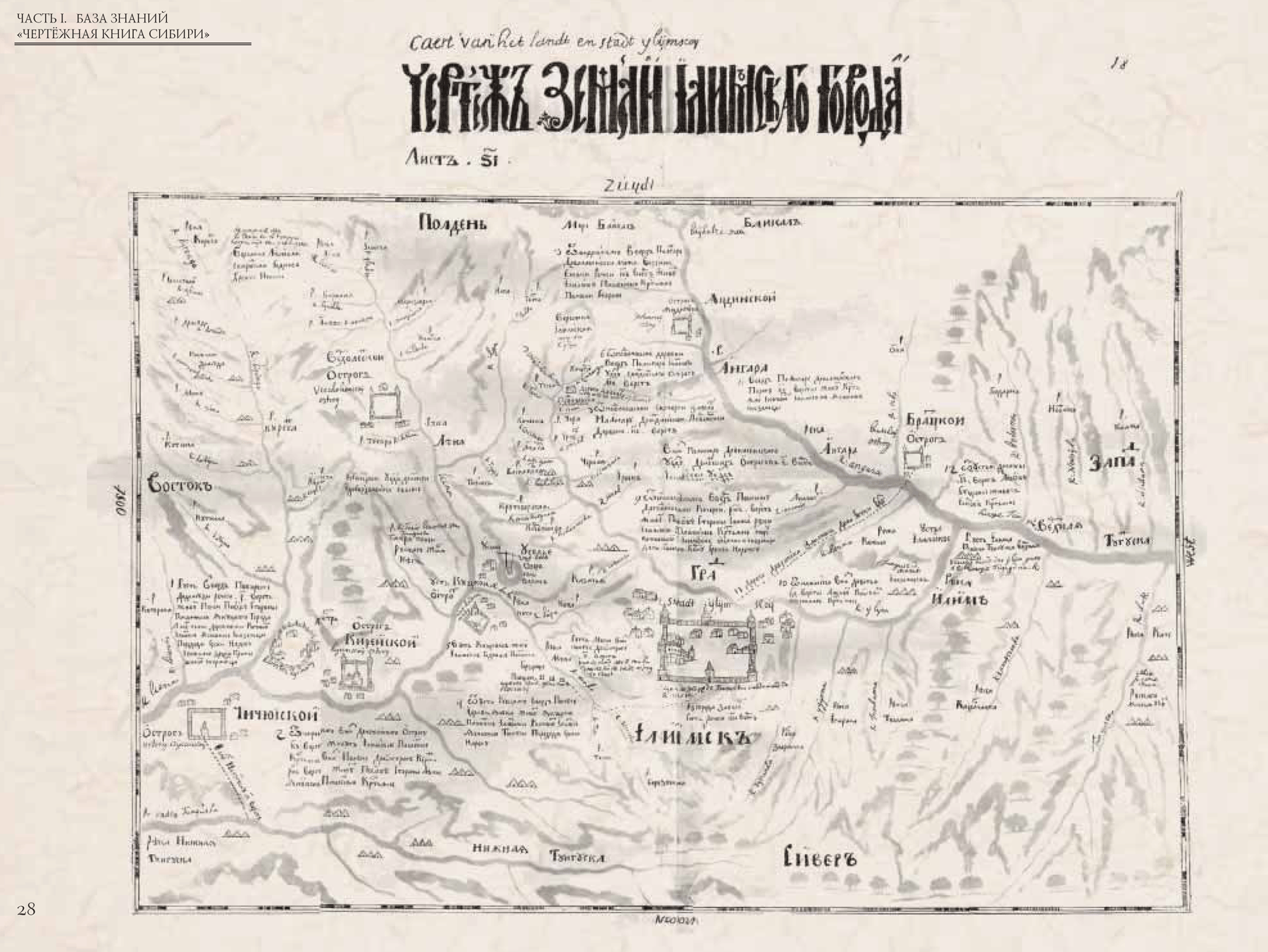 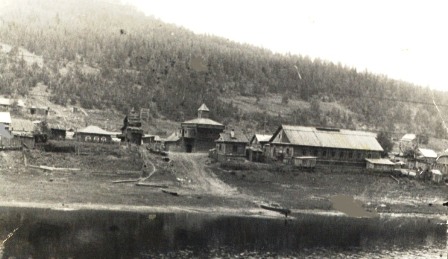 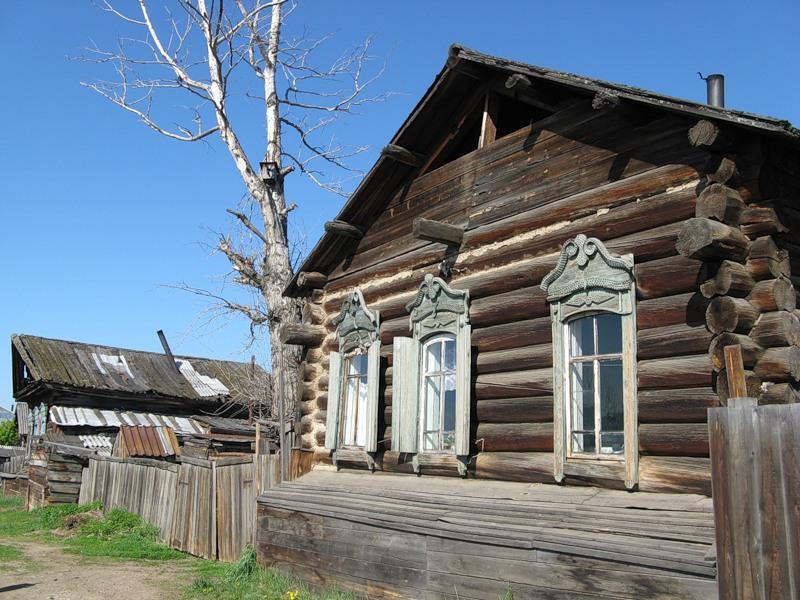 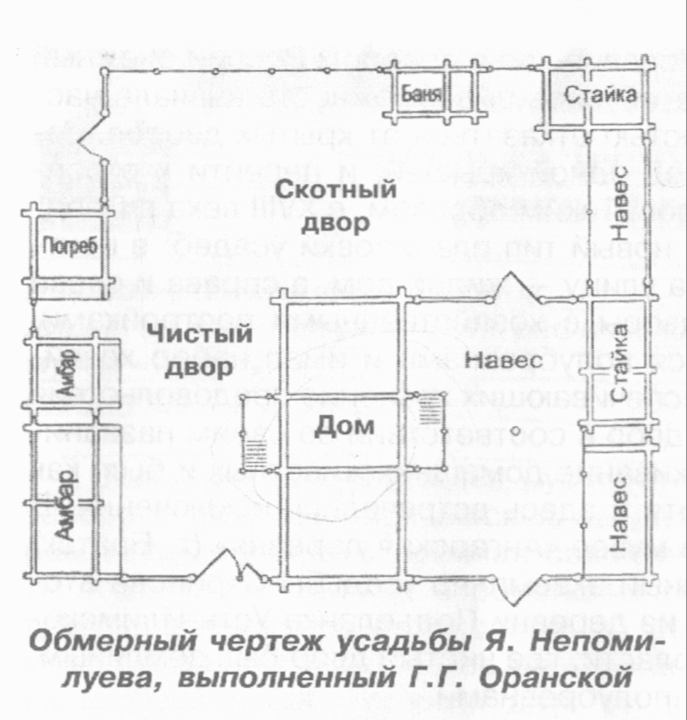 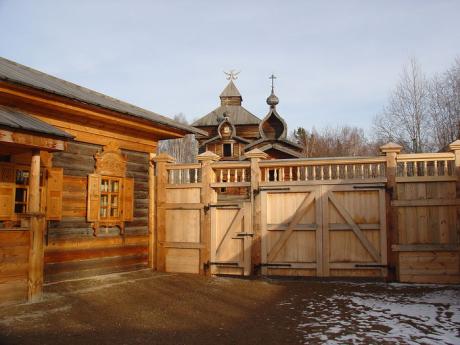 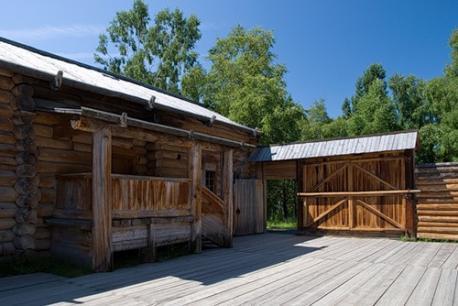 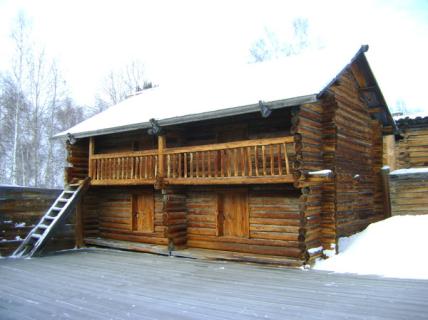 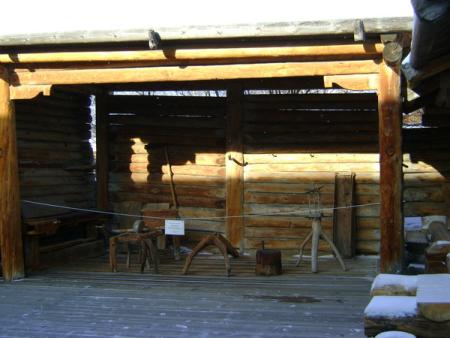 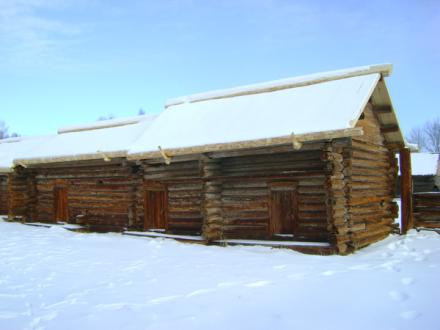 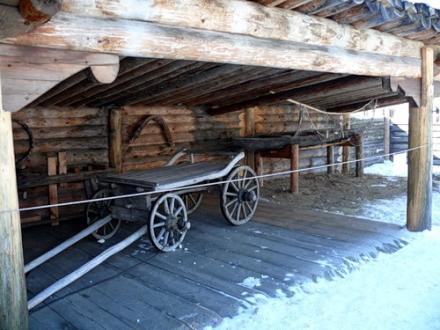 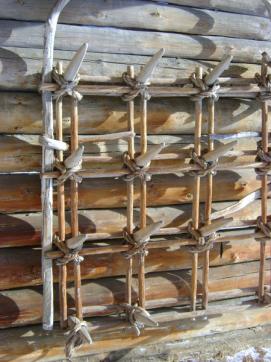 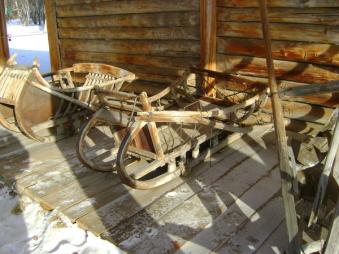 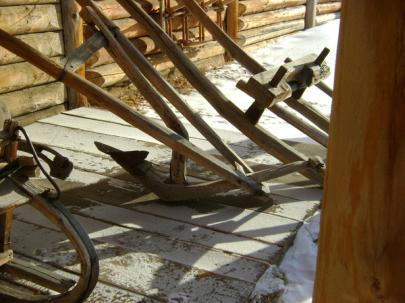 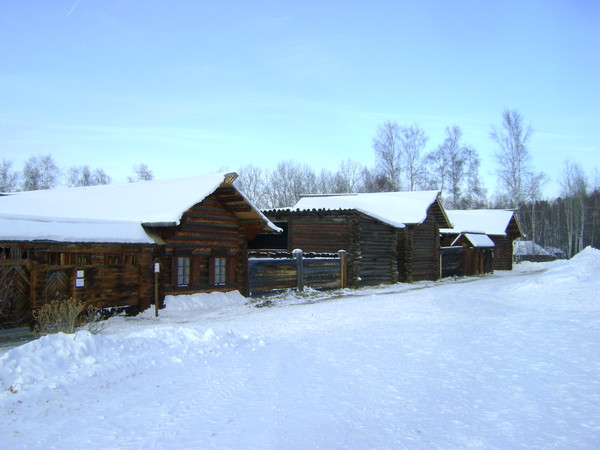 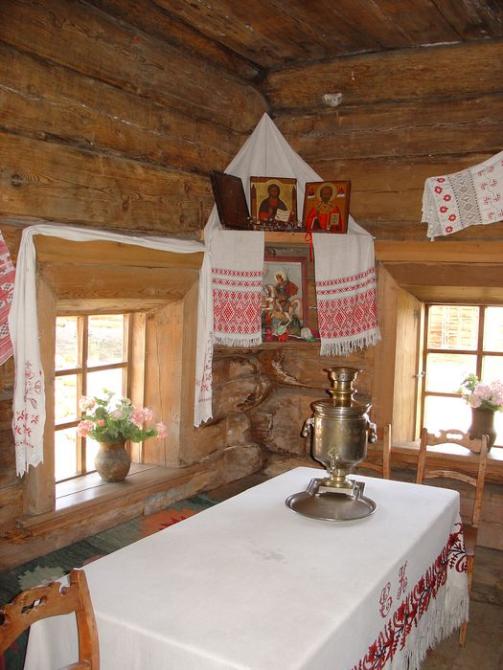 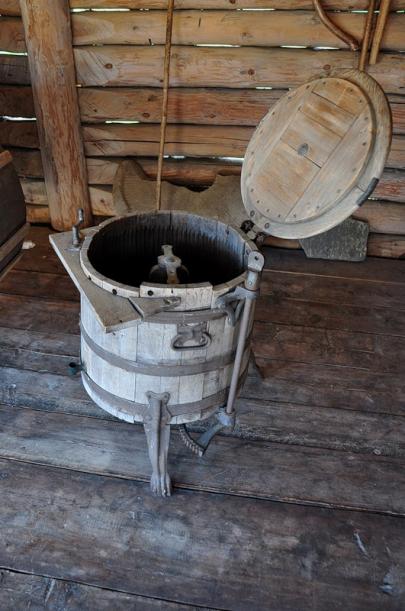 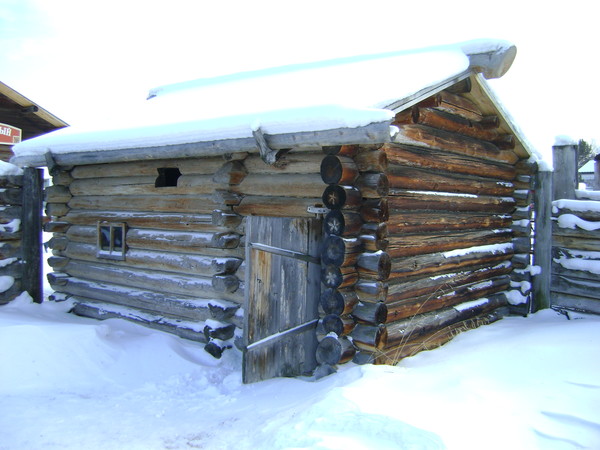 Банька по-черному
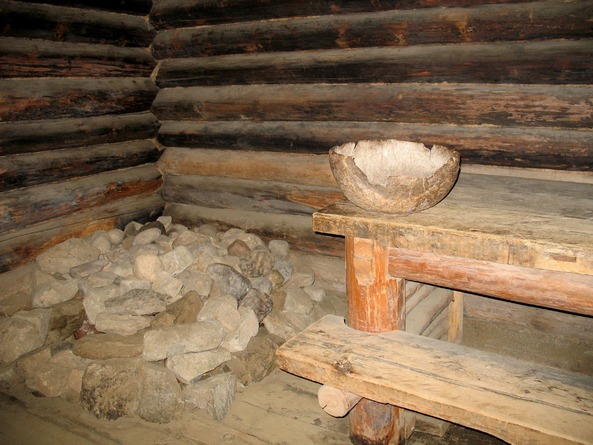 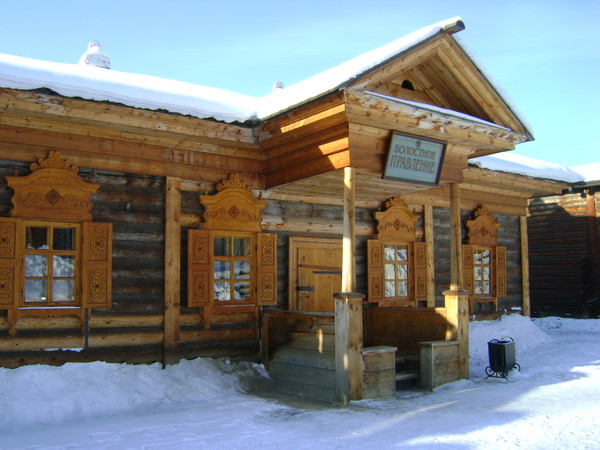 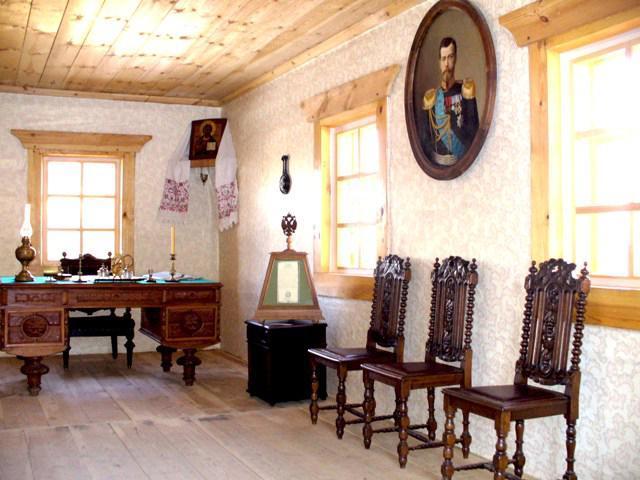 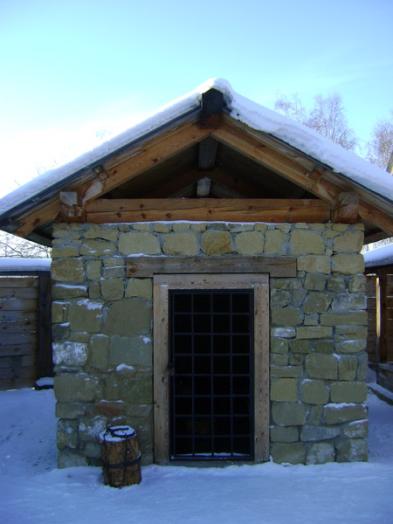 Тюрьма
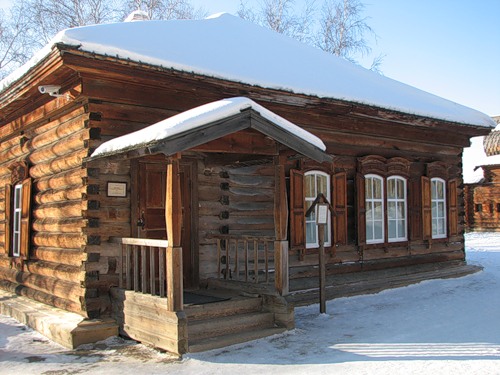 школа
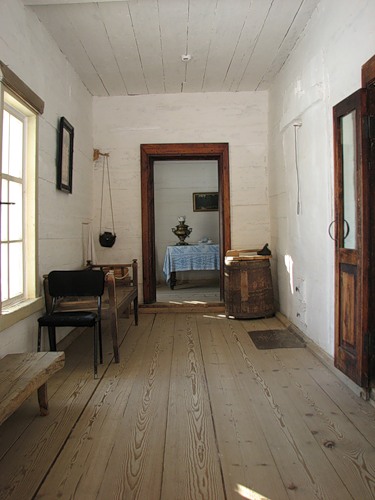 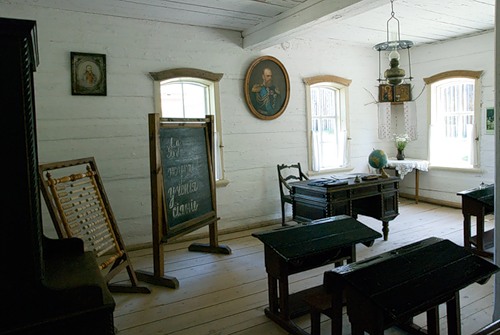 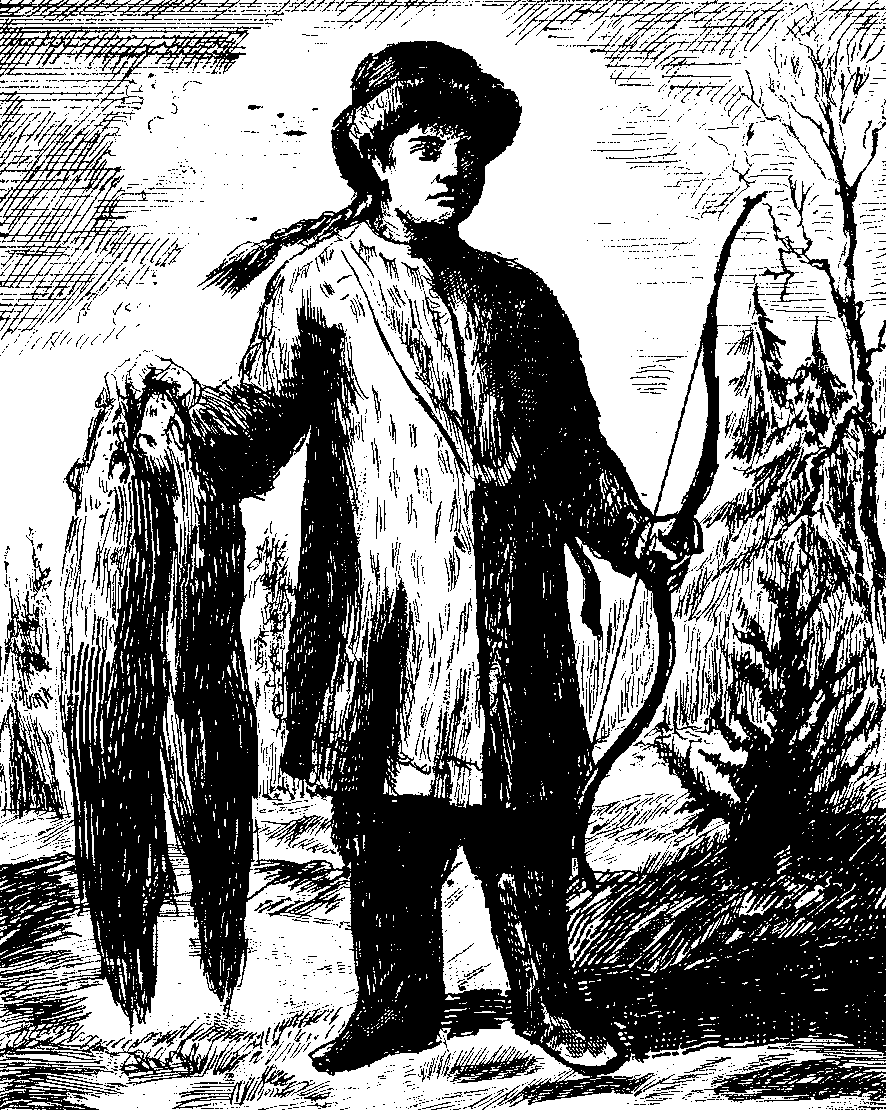 охотник
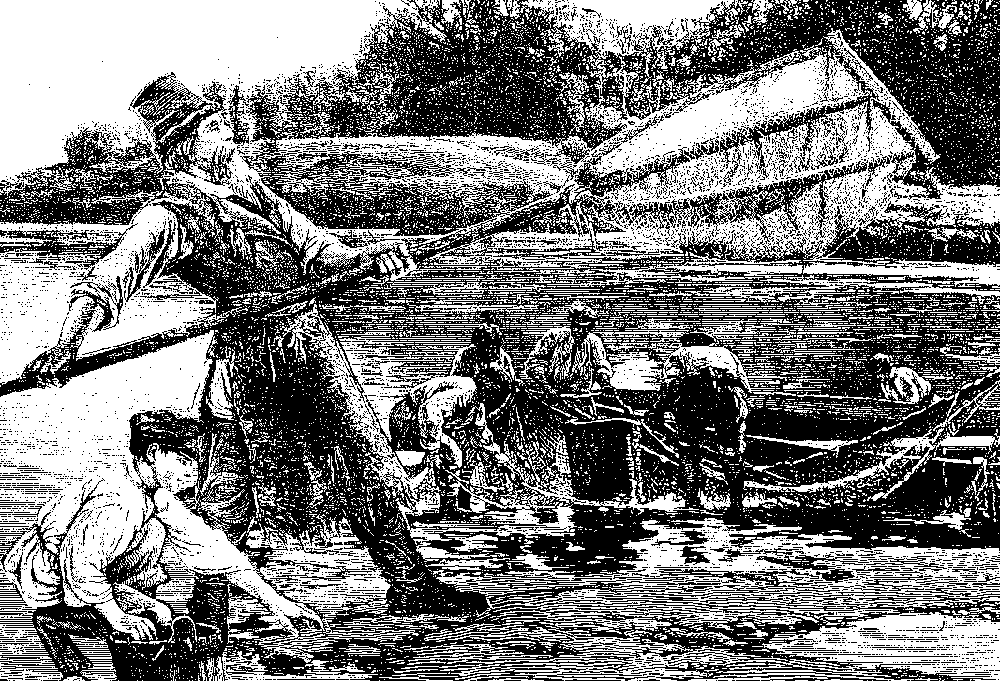 рыболовство
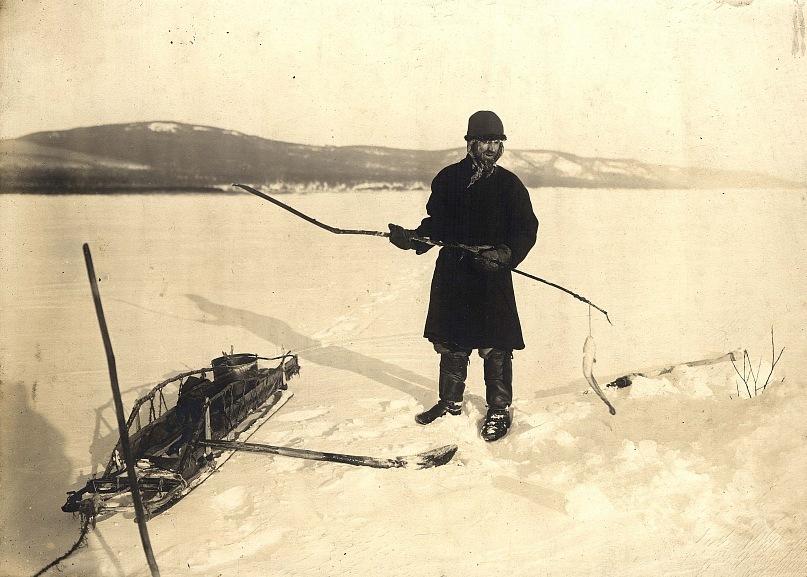 рыболовство
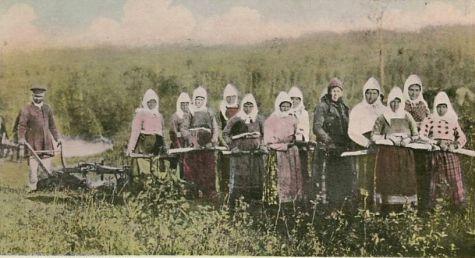 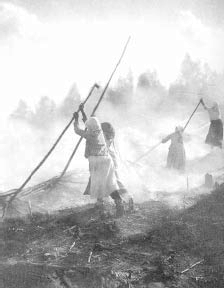 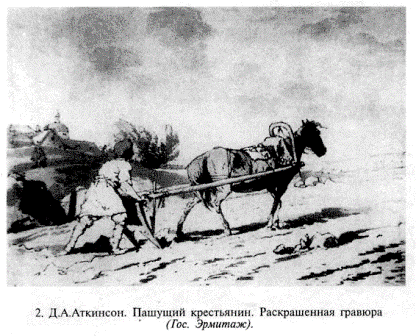 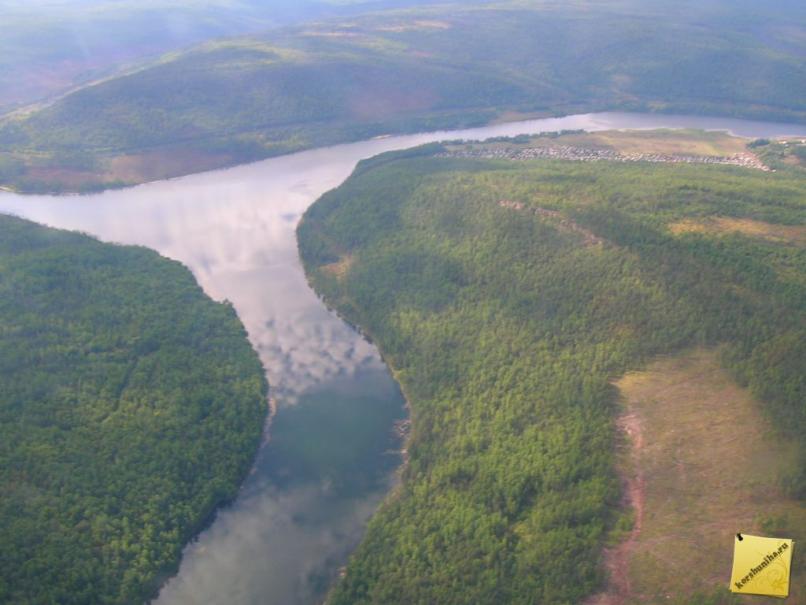 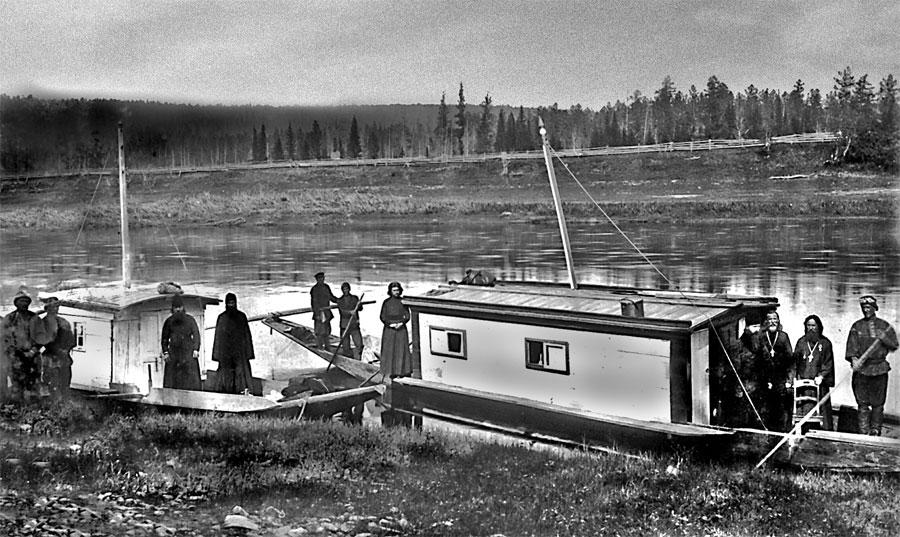 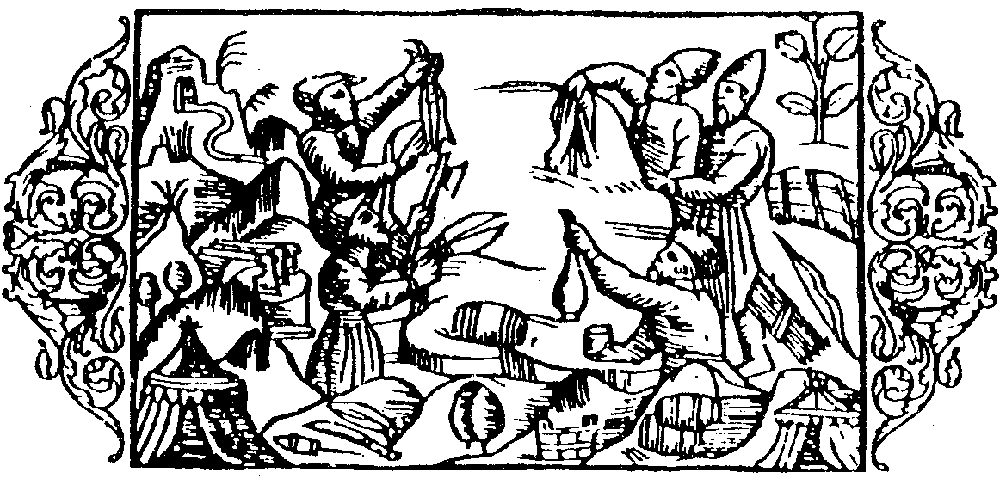 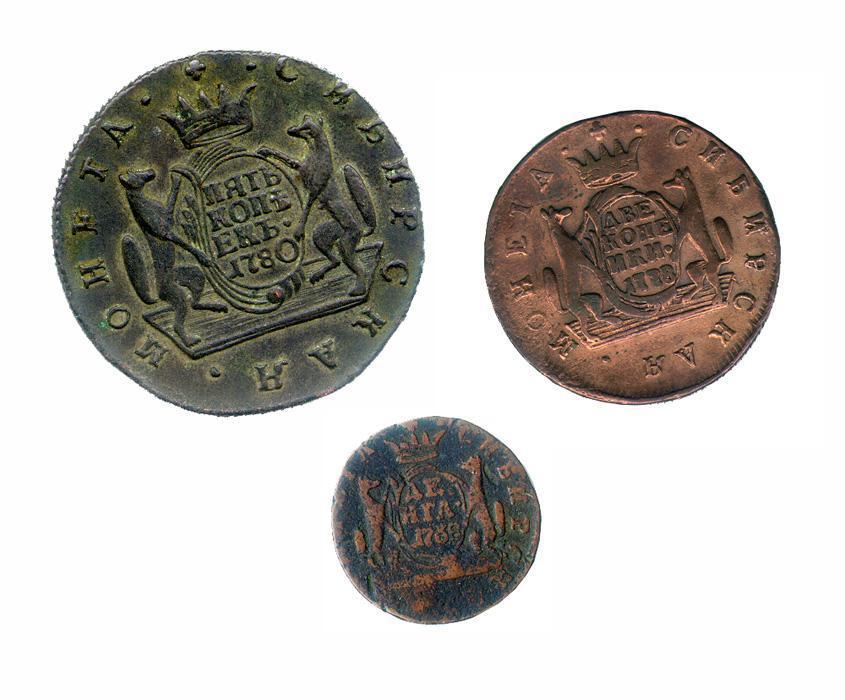 Сибирские деньги
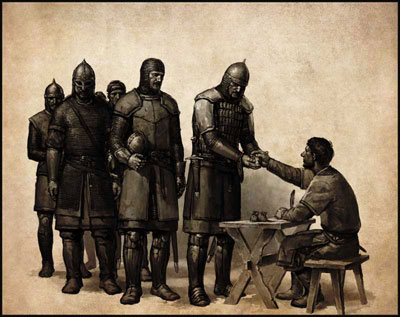 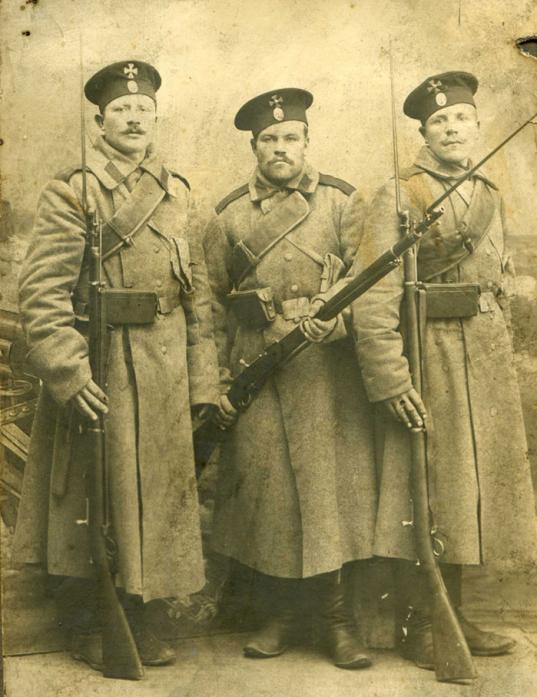 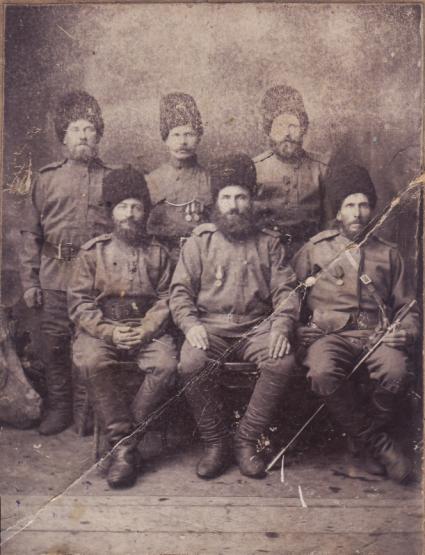 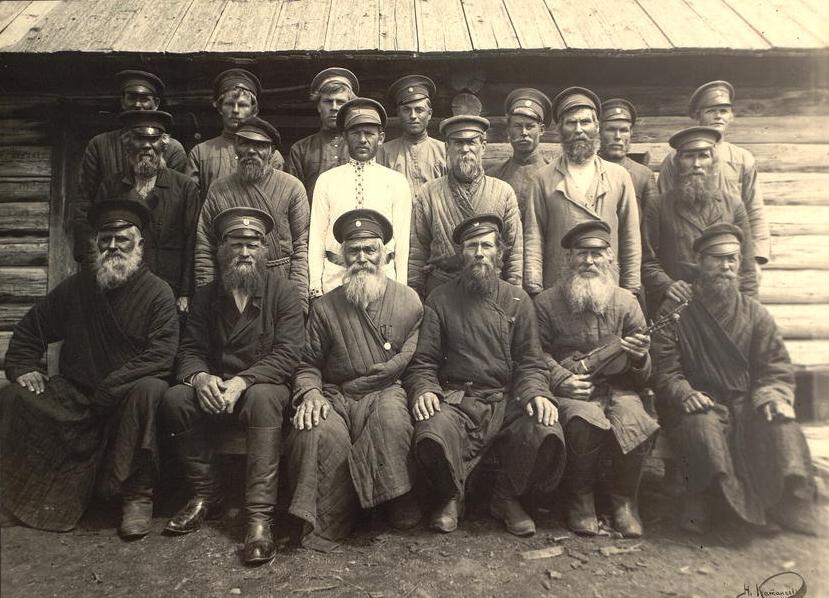 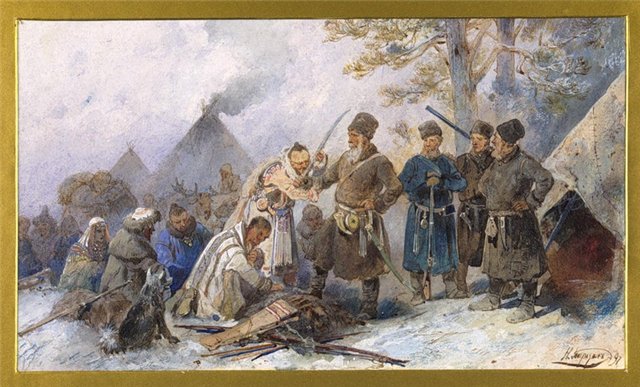 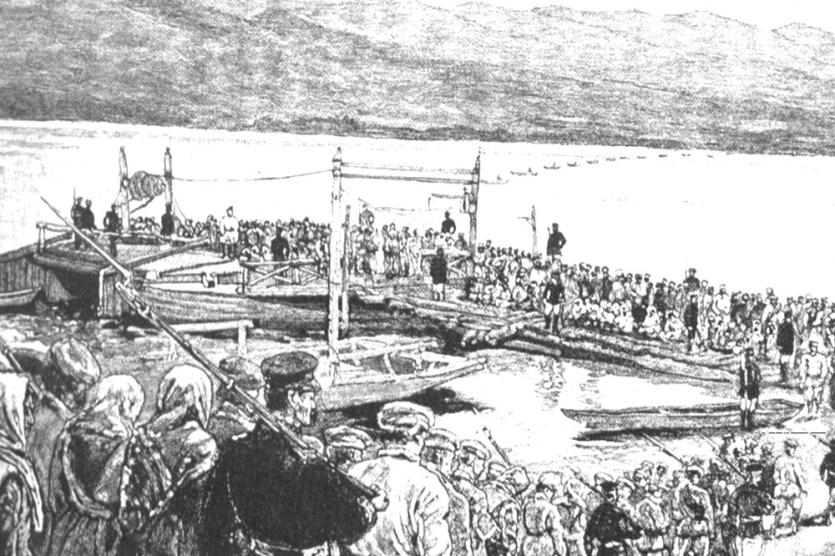 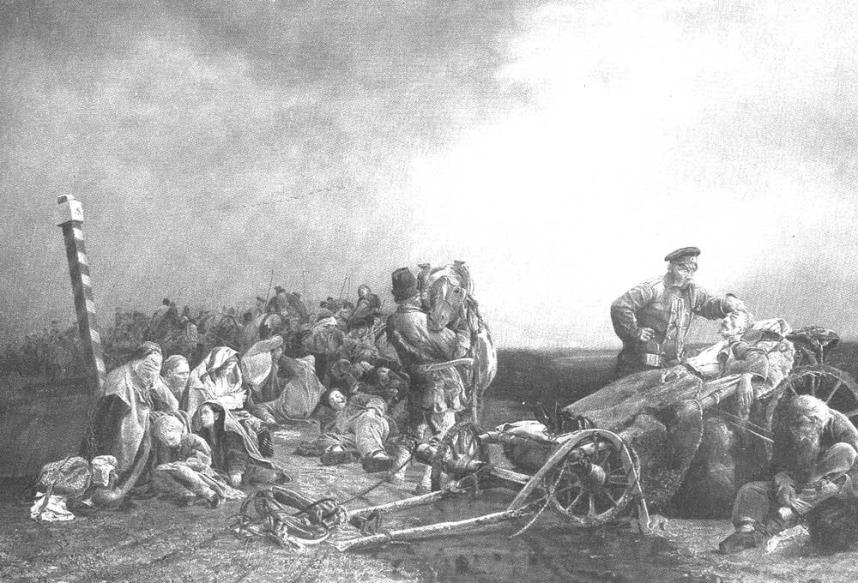 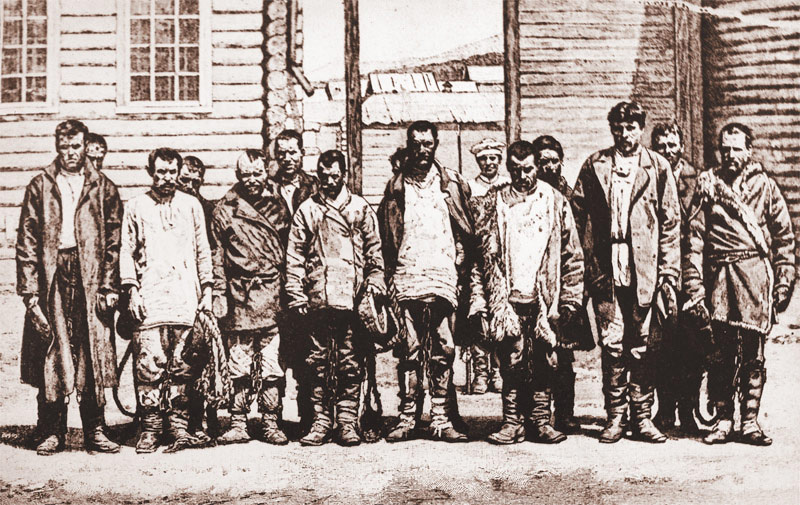 ссыльные
ссыльные
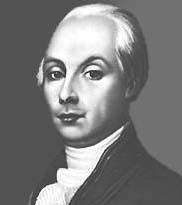 Александр Николаевич Радищев
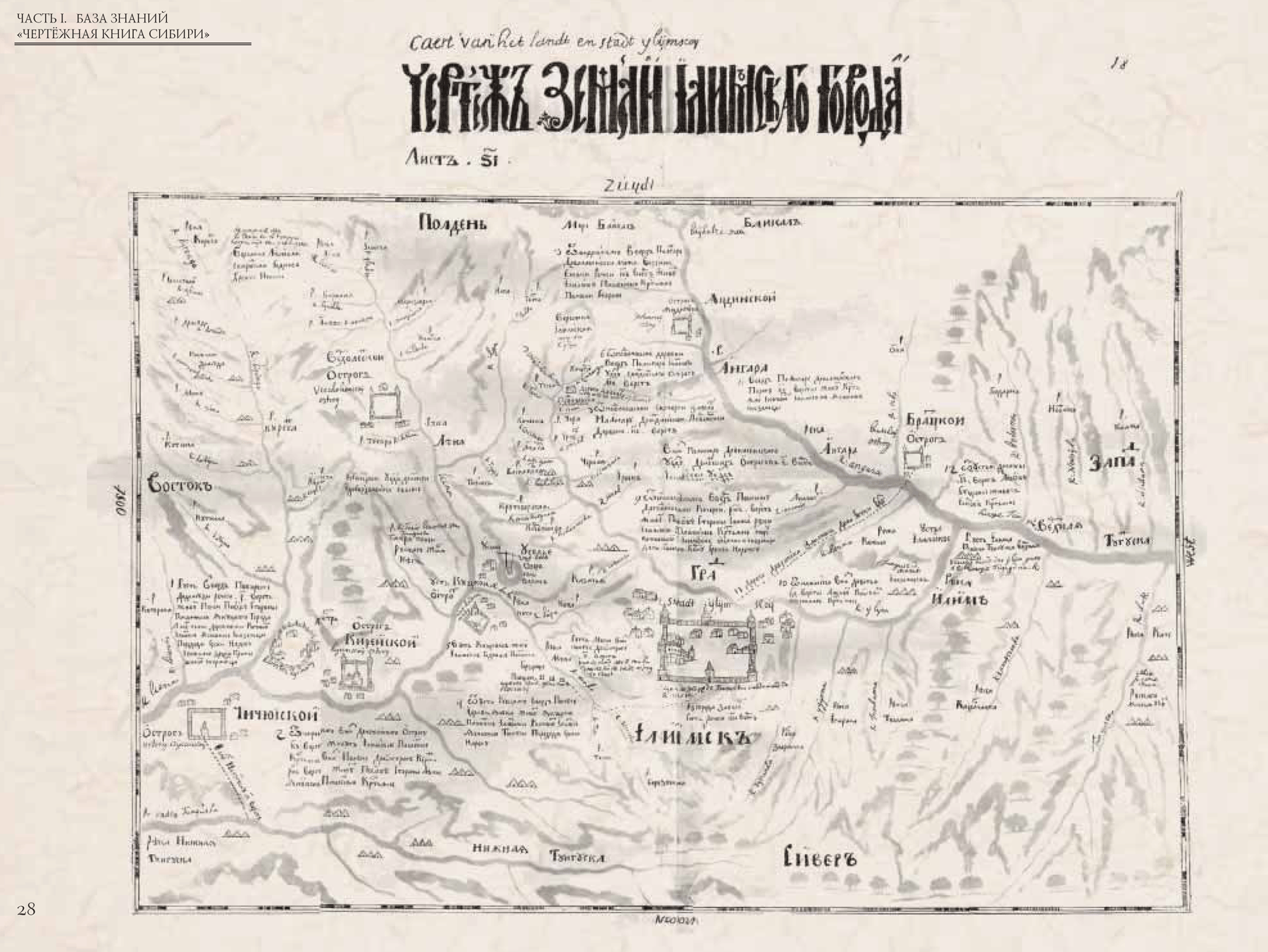 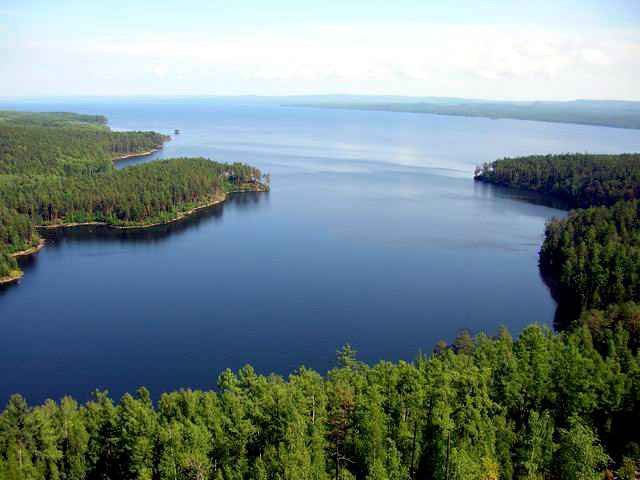